VSEPR QUIZ
Can you determine the molecular shapes of these molecules?
What is the molecular structure of methane?  (CH4)
A – Bent
 B – Tetrahedral
 C – Trigonal Planar
 D – Trigonal Bipyramidal
Sorry
That was the wrong answer
Correct !
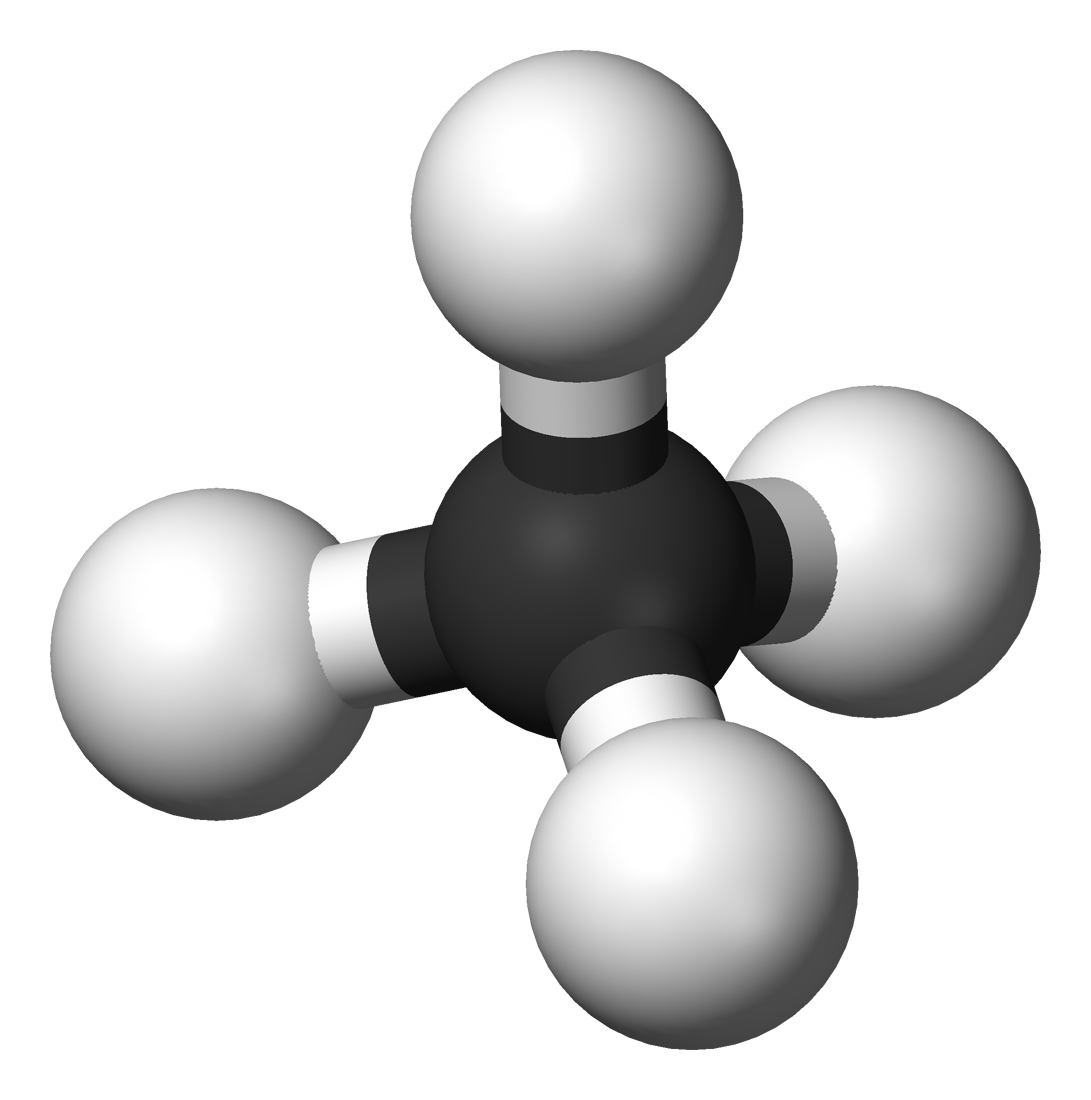 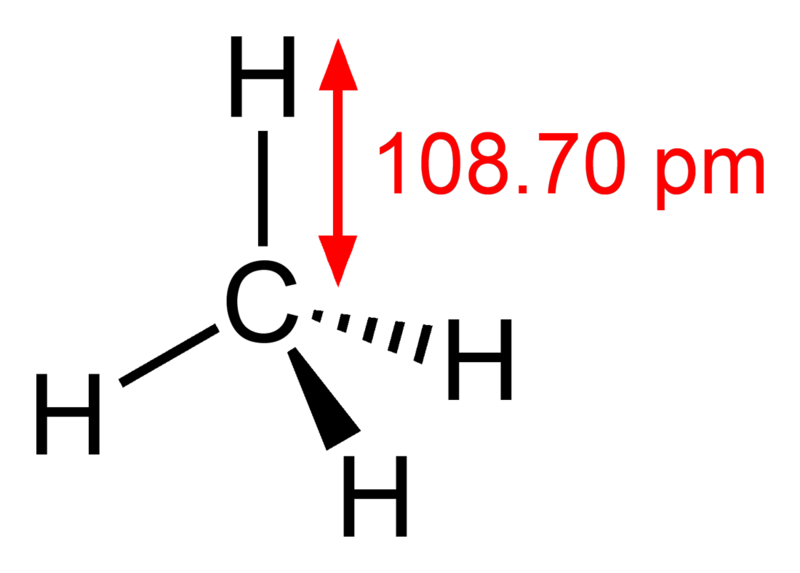 Congratulations
What is the molecular Geometry about the central atom of Ammonia?  (NH3)
A – Bent
 B – Trigonal Pyramidal
 C – Trigonal Planar
 D – Tetrahedral
Sorry
That was the wrong answer
Correct !
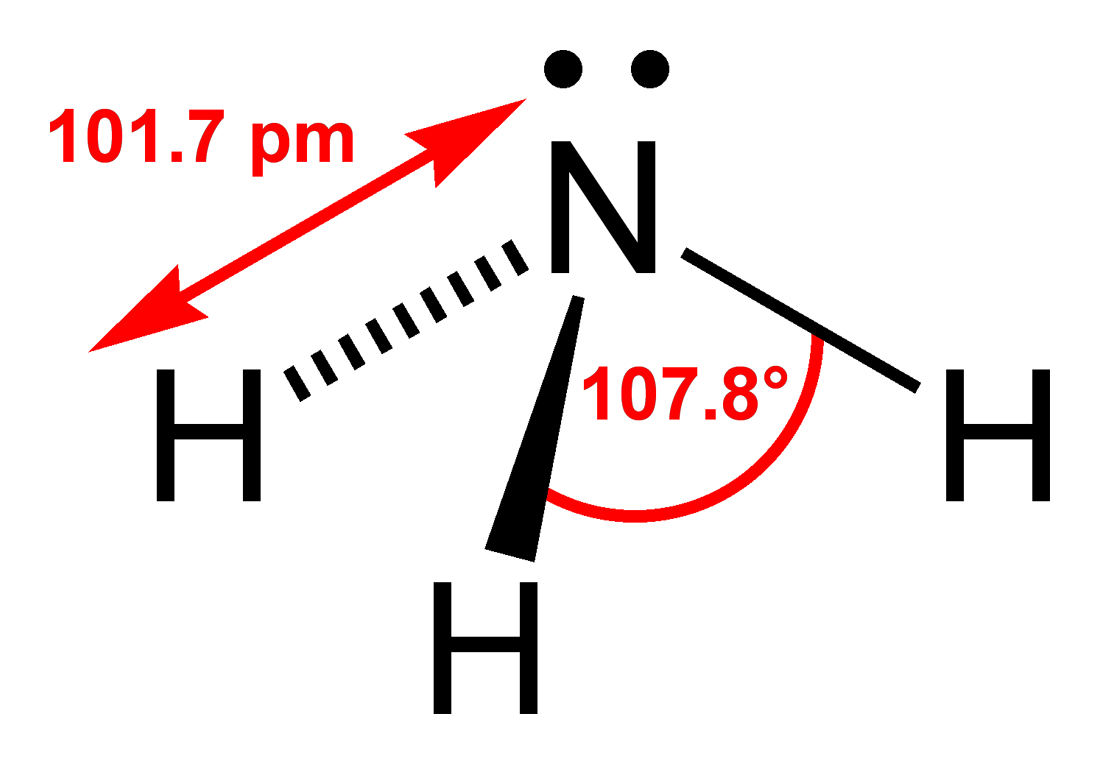 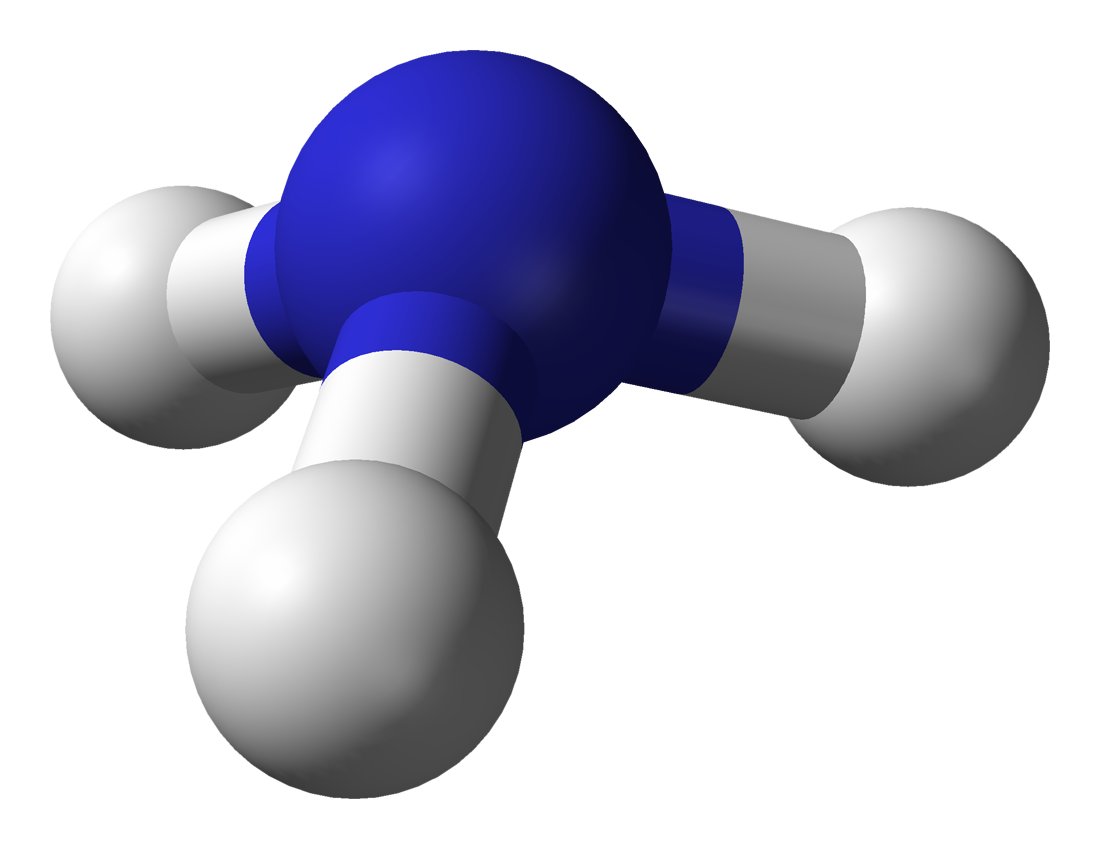 Congratulations
What is the molecular geometry about the central molecule in Carbon dioxide?
A – Bent
 B – Linear
 C – Tetrahedral
 D – Trigonal Bipyramidal
Sorry
That was the wrong answer
Correct !
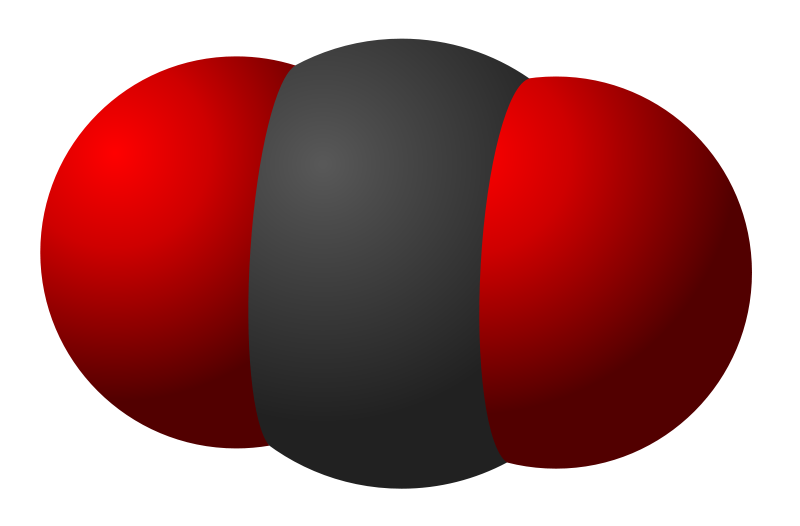 Congratulations
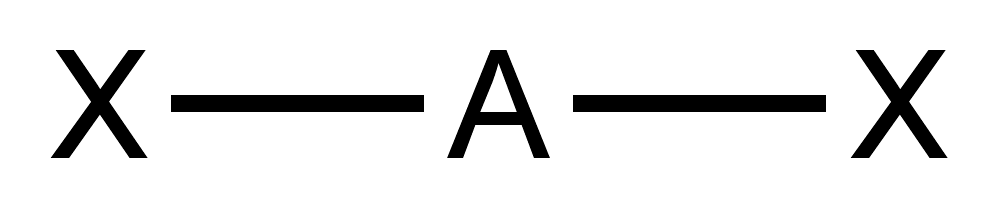 Cyanate ion:  (OCN)
A – Bent
B – Linear
C – Tetrahedral
D – Trigonal Pyramidal
Sorry
That was the wrong answer
Correct !
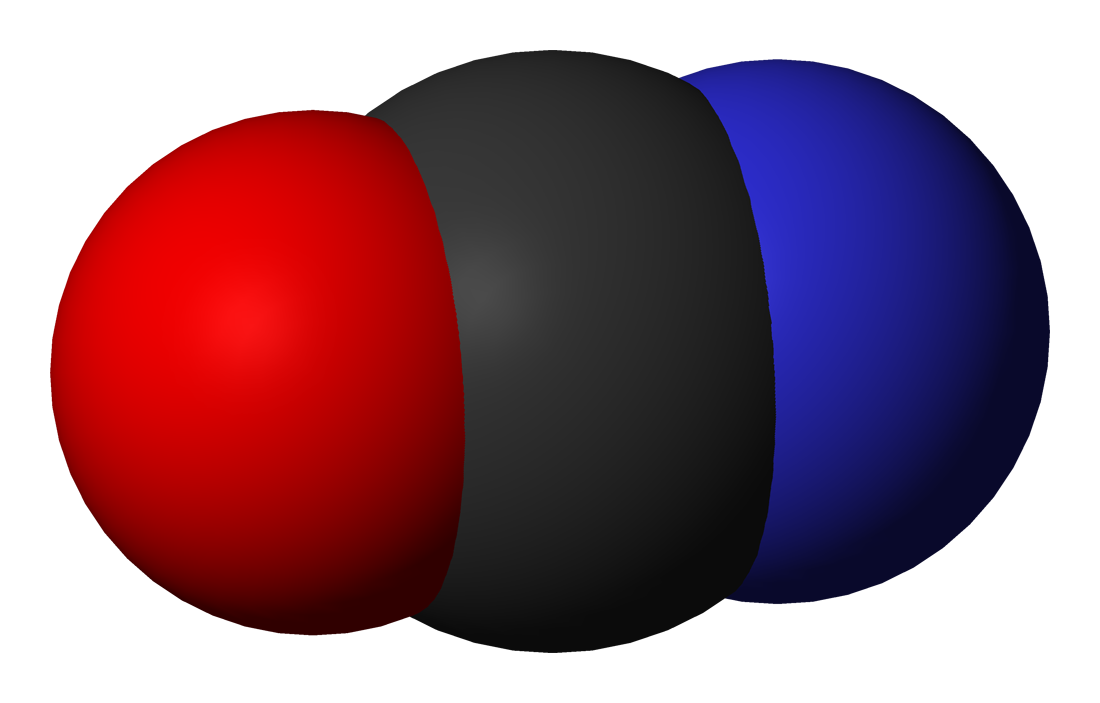 Congratulations
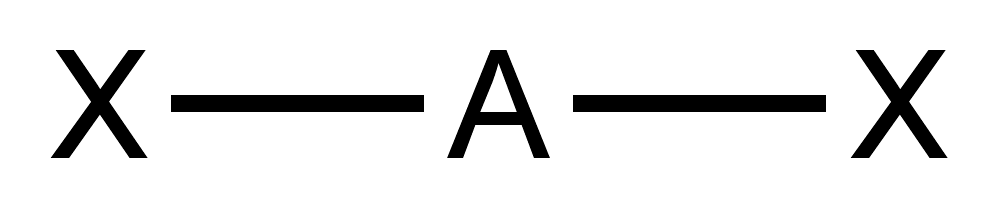 Oxygen Difluoride
A - Bent
B – Linear
C – Tetrahedral
D – Trigonal Bipyramidal
Sorry
That was the wrong answer
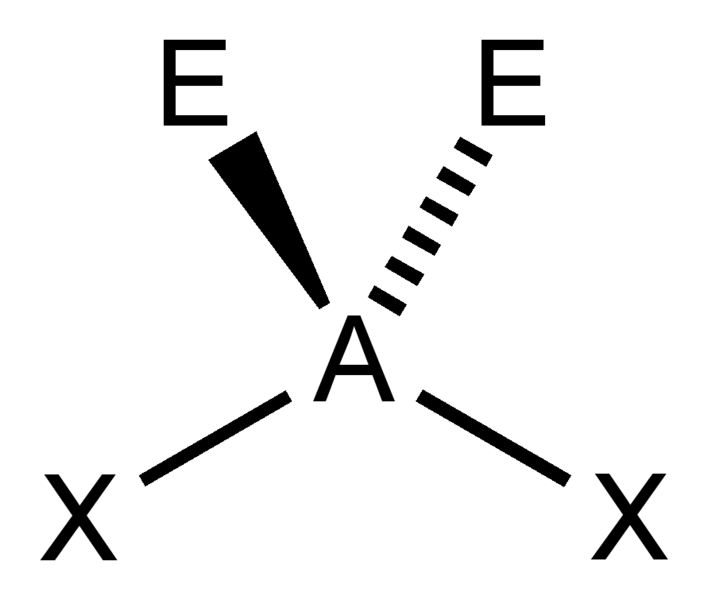 Correct !
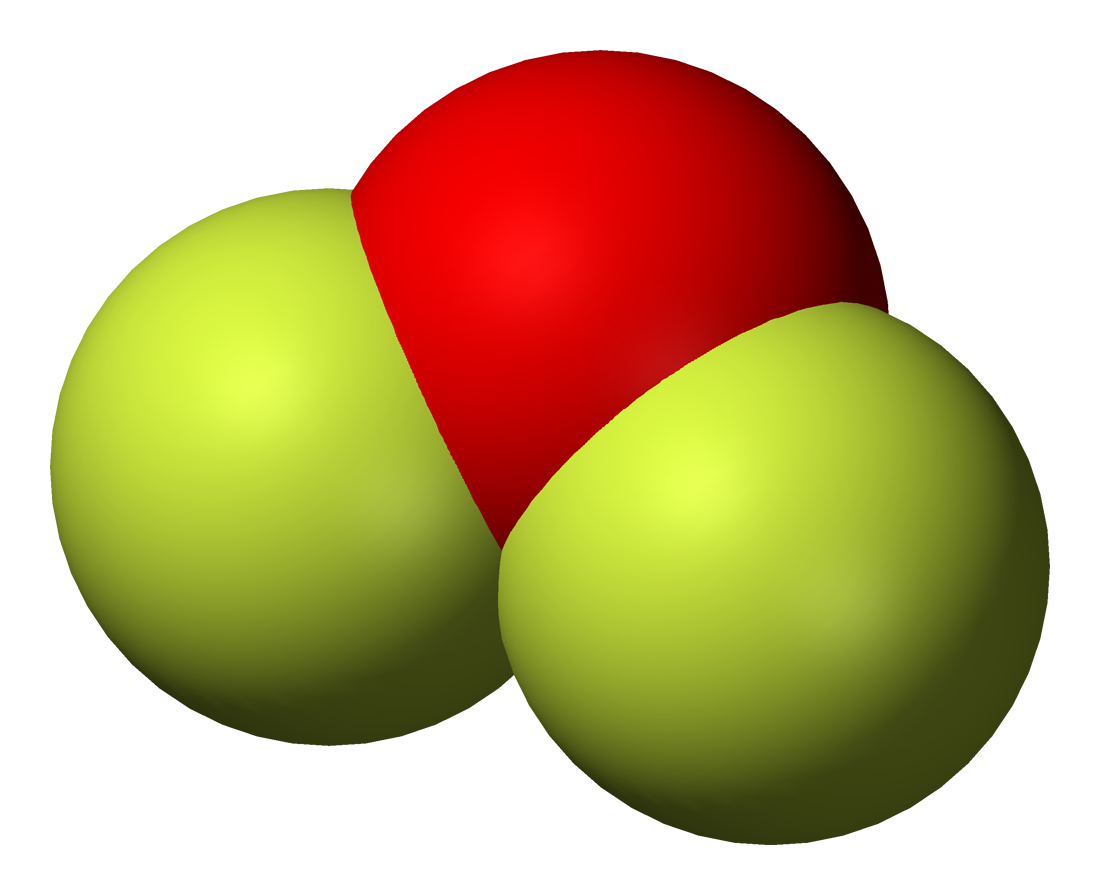 Congratulations
BORANE
A - Bent
B - Trigonal Planar
C - Linear
D - Trigonal Bipyramidal
Sorry
That was the wrong answer
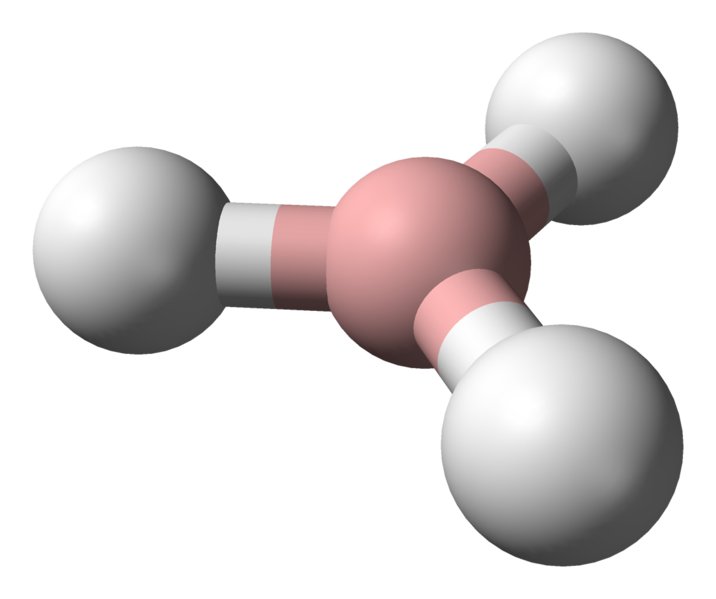 Correct !
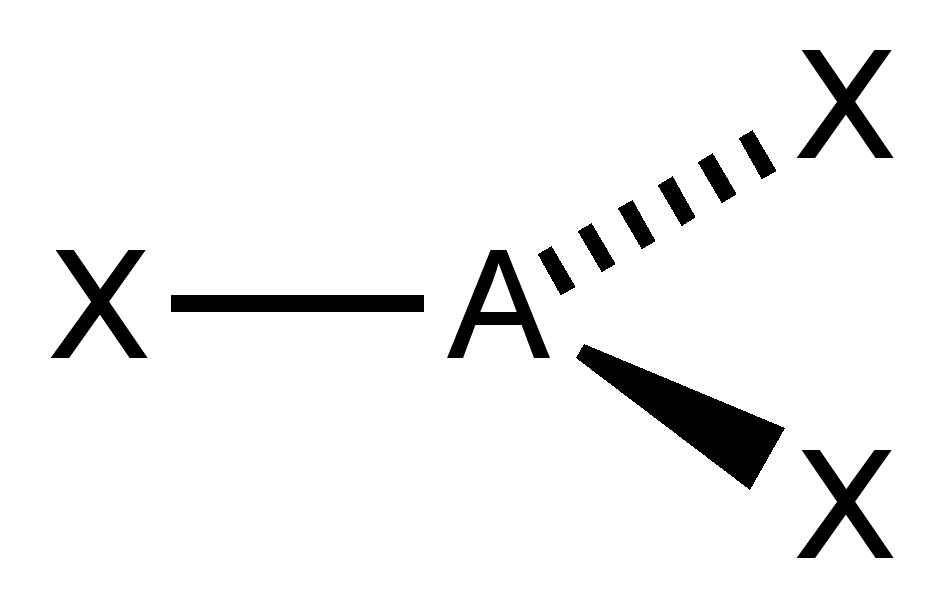 Congratulations
Silicon TRIchloride
A- Bent
B – Linear
C – Trigonal Bipyramidal
D – Trigonal Pyramidal
Sorry
That was the wrong answer
Correct !
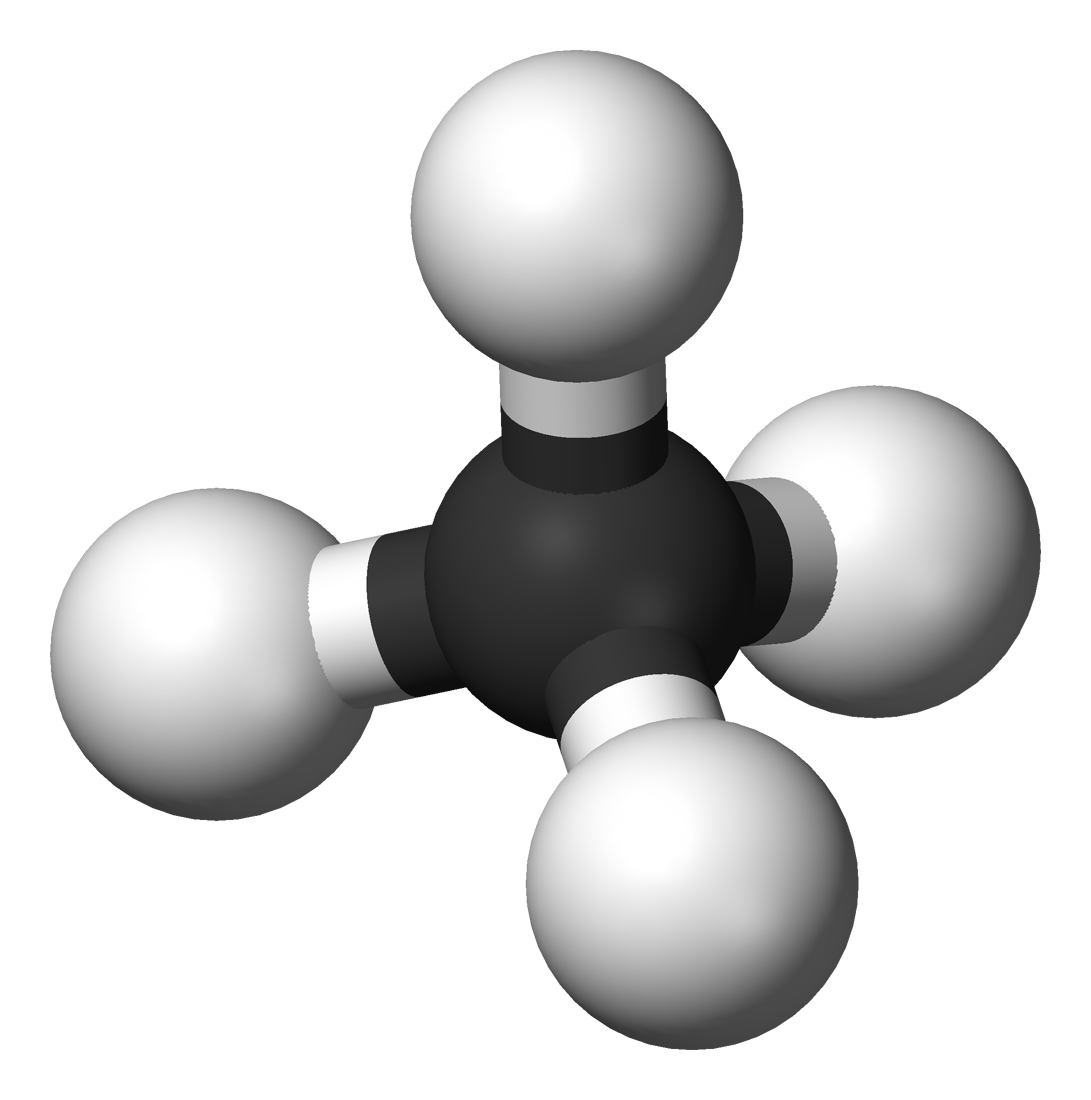 Congratulations